The Style Shift: The Origins of the Symphony
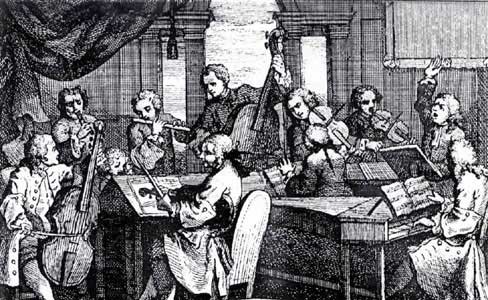 Two Style-Shifts, Cultural Reactions against Polyphonic Complexity
Two Style-Shifts, Cultural Reactions against Polyphonic Complexity



c. 1600 (into the early “Baroque”)
Two Style-Shifts, Cultural Reactions against Polyphonic Complexity



c. 1600 (into the early “Baroque”)



c. 1730/40 (into the galant style, emerging modernity)
The Standard Historical-Period Categories: Problematic?
“Baroque”				“Galant”
The Standard Historical-Period Categories: Problematic?
“Baroque”				“Galant”
= Would be better regarded as the actual “classical period” 
(in retrospect)?

(“Classical”: allied with and fully supportive of ancien régime institutions and authorities: 
the “old-world” style)
The Standard Historical-Period Categories: Problematic?
“Baroque”				“Galant”
= “The modern European style” (?)

= “The emerging new-world style” (?)

           or, by 1770-1800 (Haydn, Mozart)

 = The “high-galant style” (instead of 
    the “classical style”)?
= Would be better regarded as the actual “classical period” 
(in retrospect)?

(“Classical”: allied with and fully supportive of ancien régime institutions and authorities: 
the “old-world” style)
c. 1730s – c. 1760
Vivaldi
Bach
Handel
Haydn
Mozart
?
c. 1730s – c. 1760
Vivaldi
Bach
Handel
Haydn
Mozart
Emergence and growth 
of the galant style
The “high galant”?
(= “the classical style”)
c. 1730s – c. 1760
Vivaldi
Bach
Handel
Haydn
Mozart
Emergence and growth 
of the galant style
The “high galant”?
(= “the classical style”)
“The High/Late Baroque”
Bach, Orchestral Suite No. 3 in D (c. 1730)
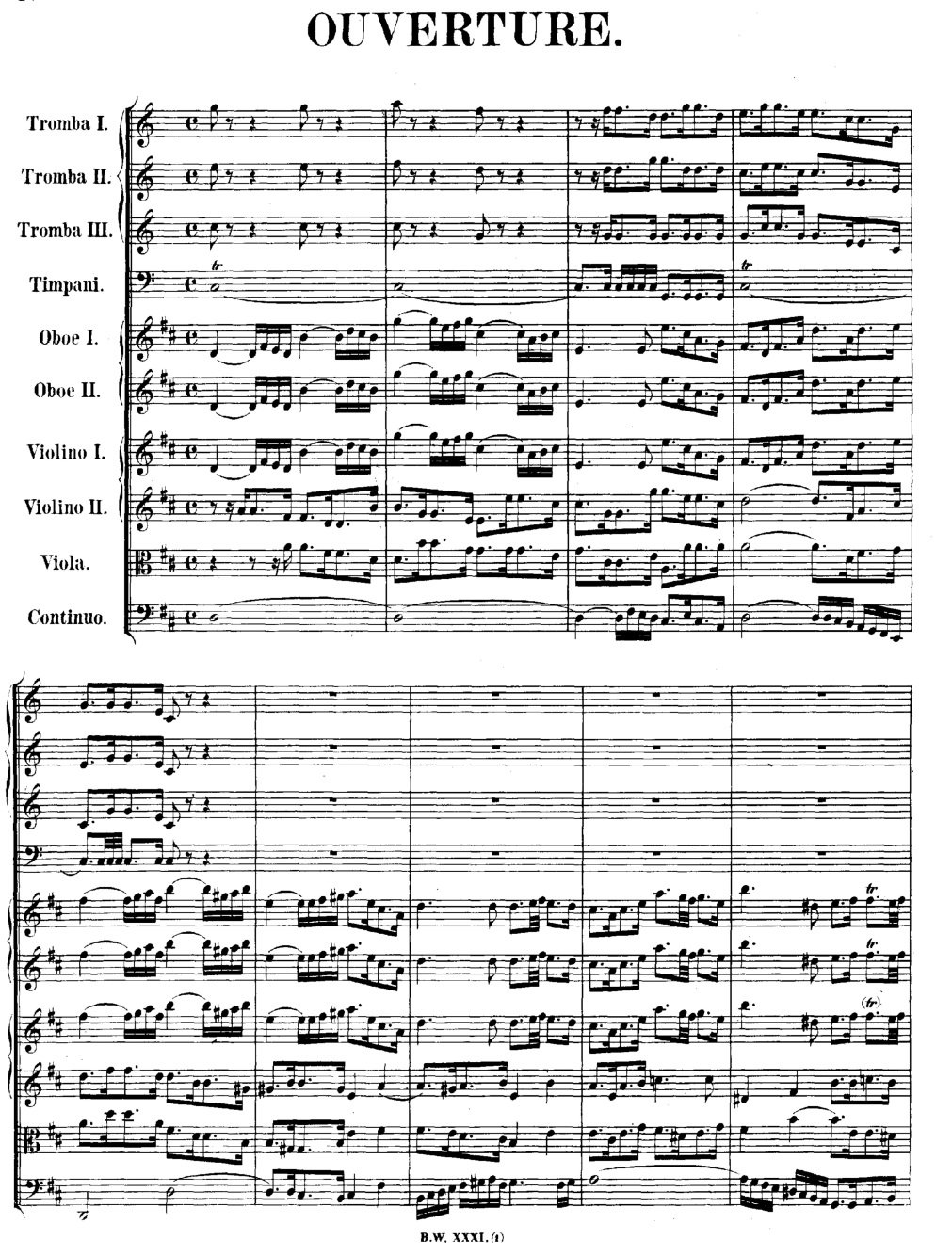 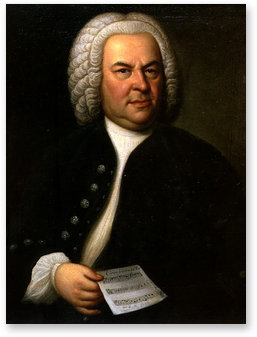 Bach, Concerto for Two Violins in D Minor, movement 2 (1730-31)
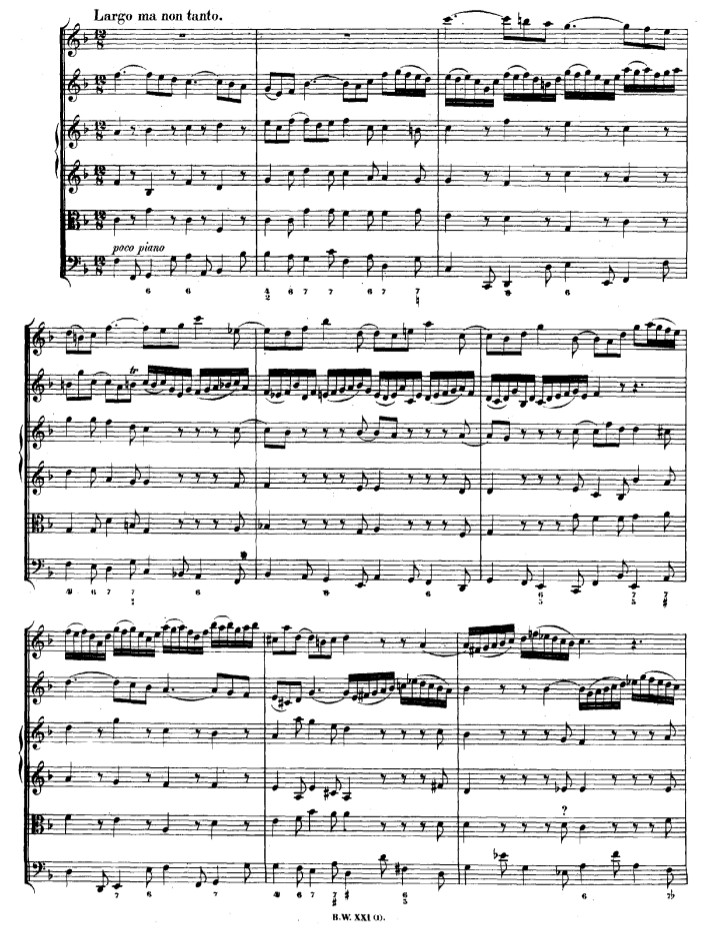 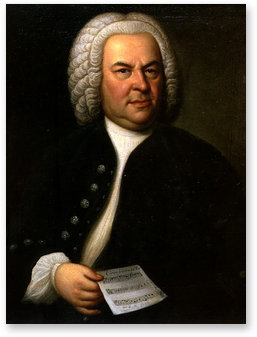 1739
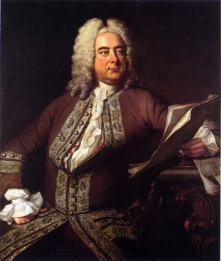 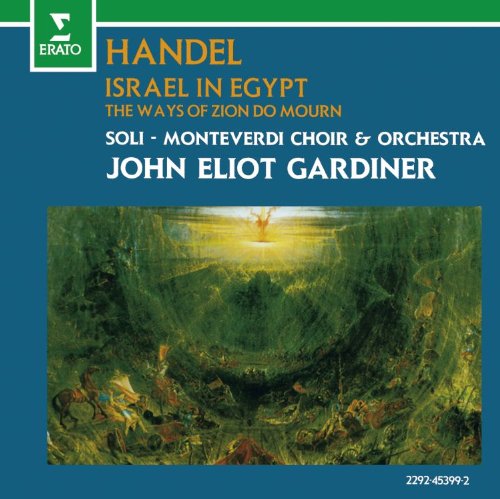 “[Moses and the Children of Israe]l . . .  
  sang this song unto the Lord:] 
       I will sing unto the Lord”
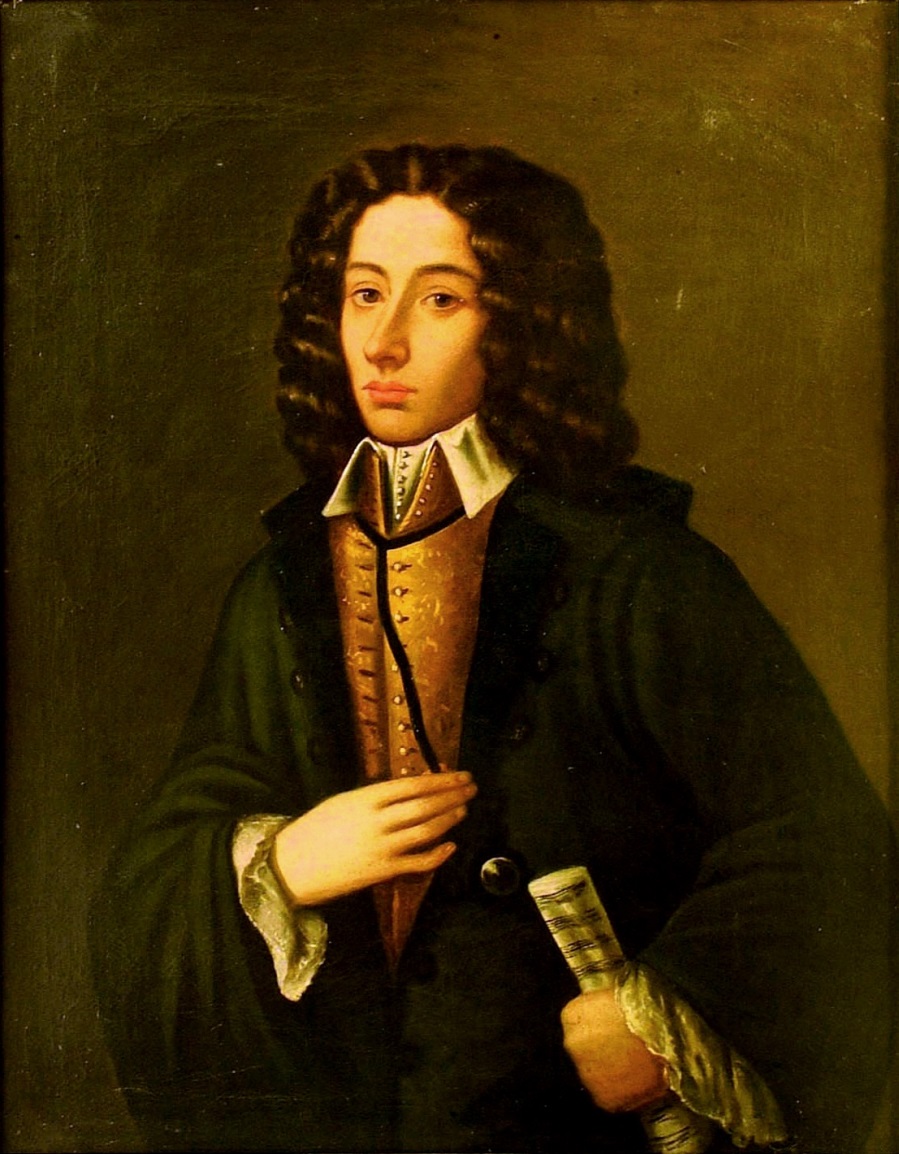 Giovanni Battista Pergolesi, Sinfonia [Overture] 
to L’Olimpiade (1735)—final section
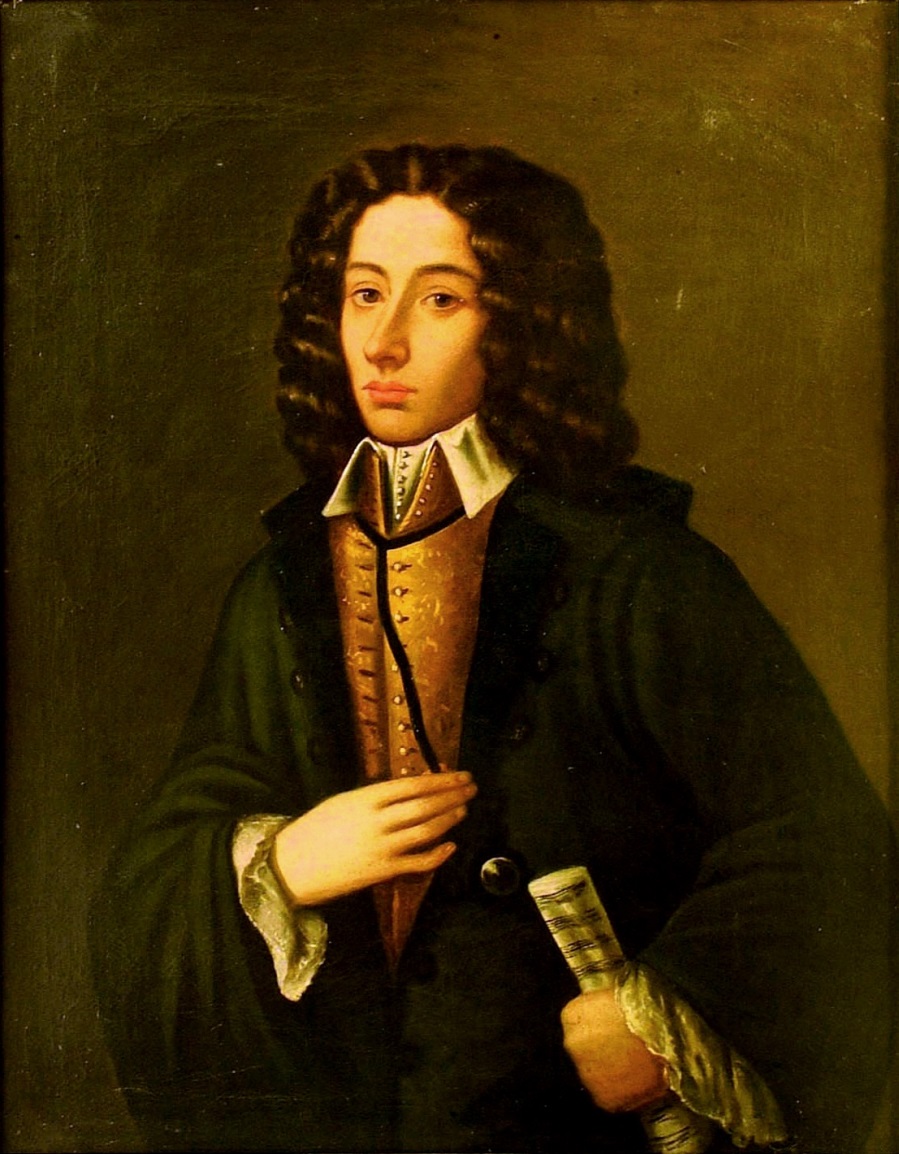 Giovanni Battista Pergolesi, Sinfonia [Overture] 
to L’Olimpiade (1735)—final section
Square-cut (4+4), balanced phrases
Modular repetitions and echoes
Simple, memorable melody
Simple, uncluttered accompaniment
Non-contrapuntal—unencumbered
Light on its feet
Trim elegance, with affected “bows” and “sighs”
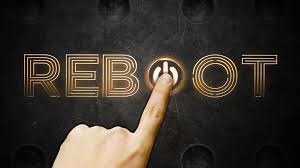 Displacing the Old-World Aesthetic:
The Galant Style (1730s, 1740s, and Ensuing Decades)
Displacing the Old-World Aesthetic:
The Galant Style (1730s, 1740s, and Ensuing Decades)
Lighter music of witty, playful, “frivolous” entertainment and social graces
Displacing the Old-World Aesthetic:
The Galant Style (1730s, 1740s, and Ensuing Decades)
Lighter music of witty, playful, “frivolous” entertainment and social graces

Group sociability and polished manners for the nobility and elite
Displacing the Old-World Aesthetic:
The Galant Style (1730s, 1740s, and Ensuing Decades)
Lighter music of witty, playful, “frivolous” entertainment and social graces

Group sociability and polished manners for the nobility and elite

Equivalent of tasteful conversation or exquisite dancing
Displacing the Old-World Aesthetic:
The Galant Style (1730s, 1740s, and Ensuing Decades)
Lighter music of witty, playful, “frivolous” entertainment and social graces

Group sociability and polished manners for the nobility and elite

Equivalent of tasteful conversation or exquisite dancing

Often amorous or erotic overtones: sensuous, teasing character
Displacing the Old-World Aesthetic:
The Galant Style (1730s, 1740s, and Ensuing Decades)
Lighter music of witty, playful, “frivolous” entertainment and social graces

Group sociability and polished manners for the nobility and elite

Equivalent of tasteful conversation or exquisite dancing

Often amorous or erotic overtones: sensuous, teasing character

Brisk, frisky, spirited simplicity (Allegro movements)
Displacing the Old-World Aesthetic:
The Galant Style (1730s, 1740s, and Ensuing Decades)
Lighter music of witty, playful, “frivolous” entertainment and social graces

Group sociability and polished manners for the nobility and elite

Equivalent of tasteful conversation or exquisite dancing

Often amorous or erotic overtones: sensuous, teasing character

Brisk, frisky, spirited simplicity (Allegro movements)

An aversion to anything that cannot immediately “please” or be grasped
Displacing the Old-World Aesthetic:
The Galant Style (1730s, 1740s, and Ensuing Decades)
Lighter music of witty, playful, “frivolous” entertainment and social graces

Group sociability and polished manners for the nobility and elite

Equivalent of tasteful conversation or exquisite dancing

Often amorous or erotic overtones: sensuous, teasing character

Brisk, frisky, spirited simplicity (Allegro movements)

An aversion to anything that cannot immediately “please” or be grasped

Musically: light, newly standardized ways of realizing musical “schemata”
     (small, contrapuntally correct voice-leading patterns or models)
Dozens of musical “schemata,” e.g.:
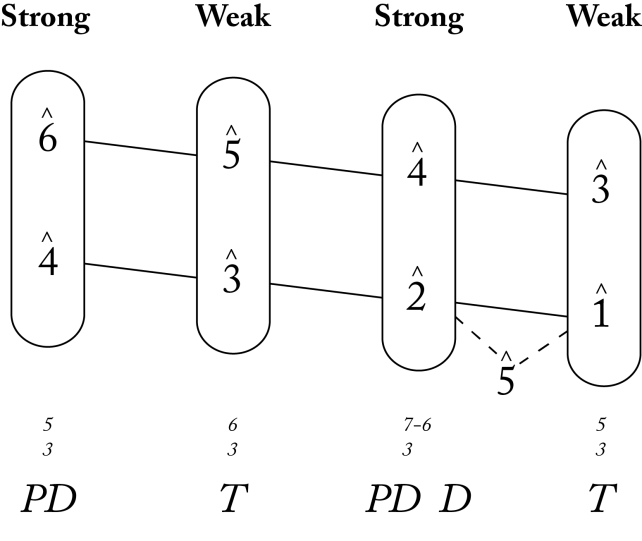 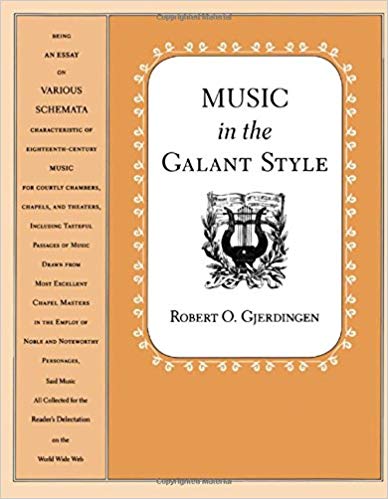 or
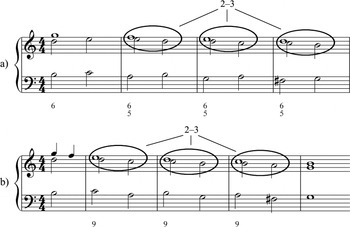 etc.
Displacing the Old-World Aesthetic:
The Galant Style (for Music: 1730s, 1740s, and Ensuing Decades)
Related movement in the visual and decorative arts: the rococo
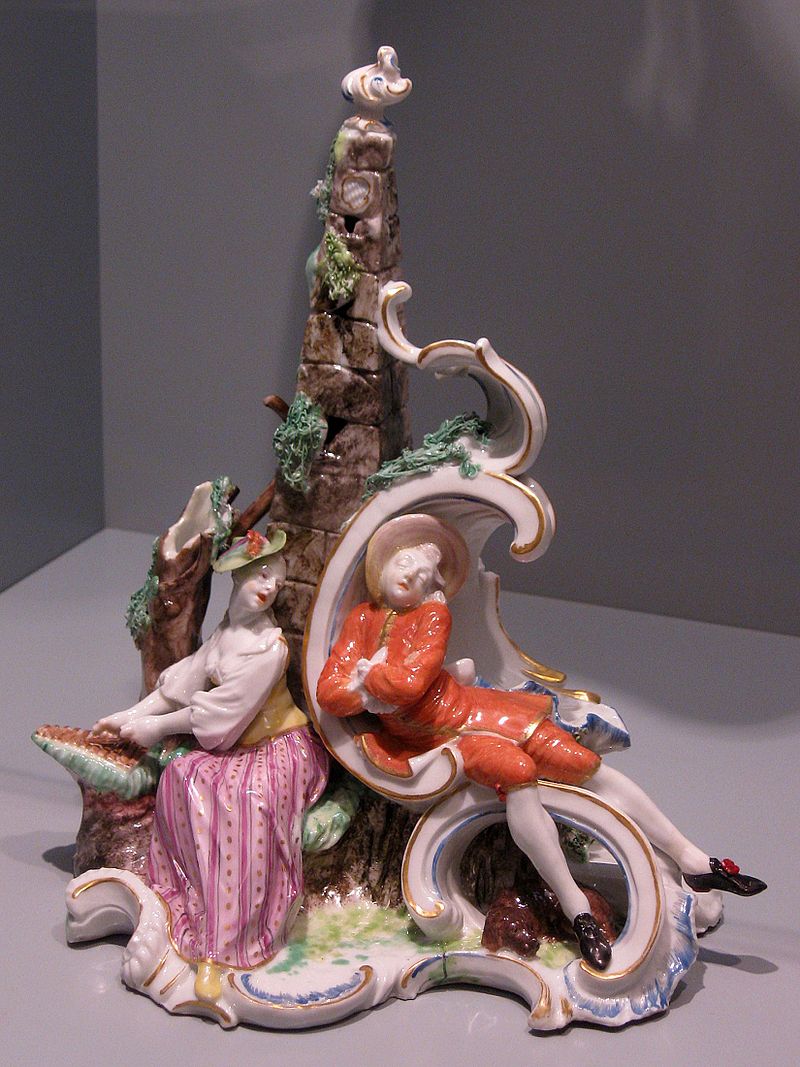 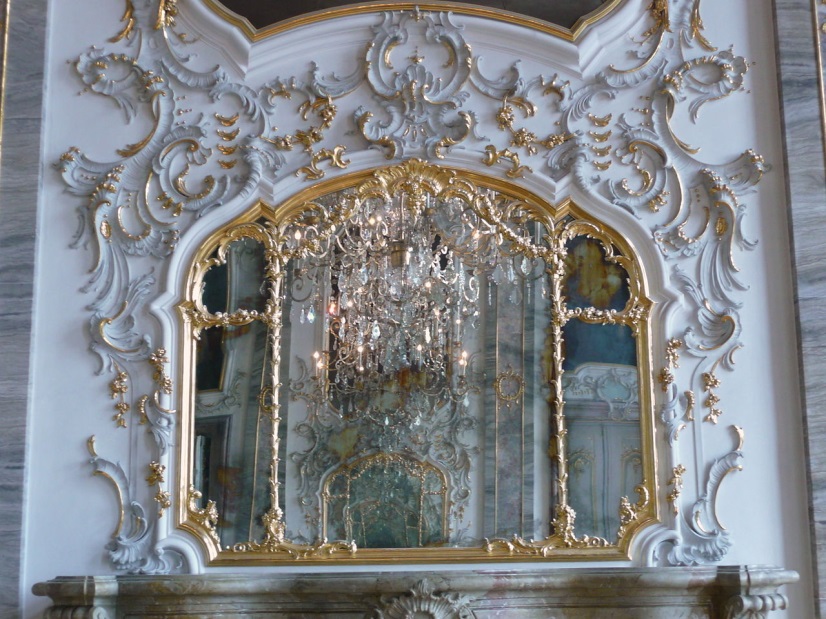 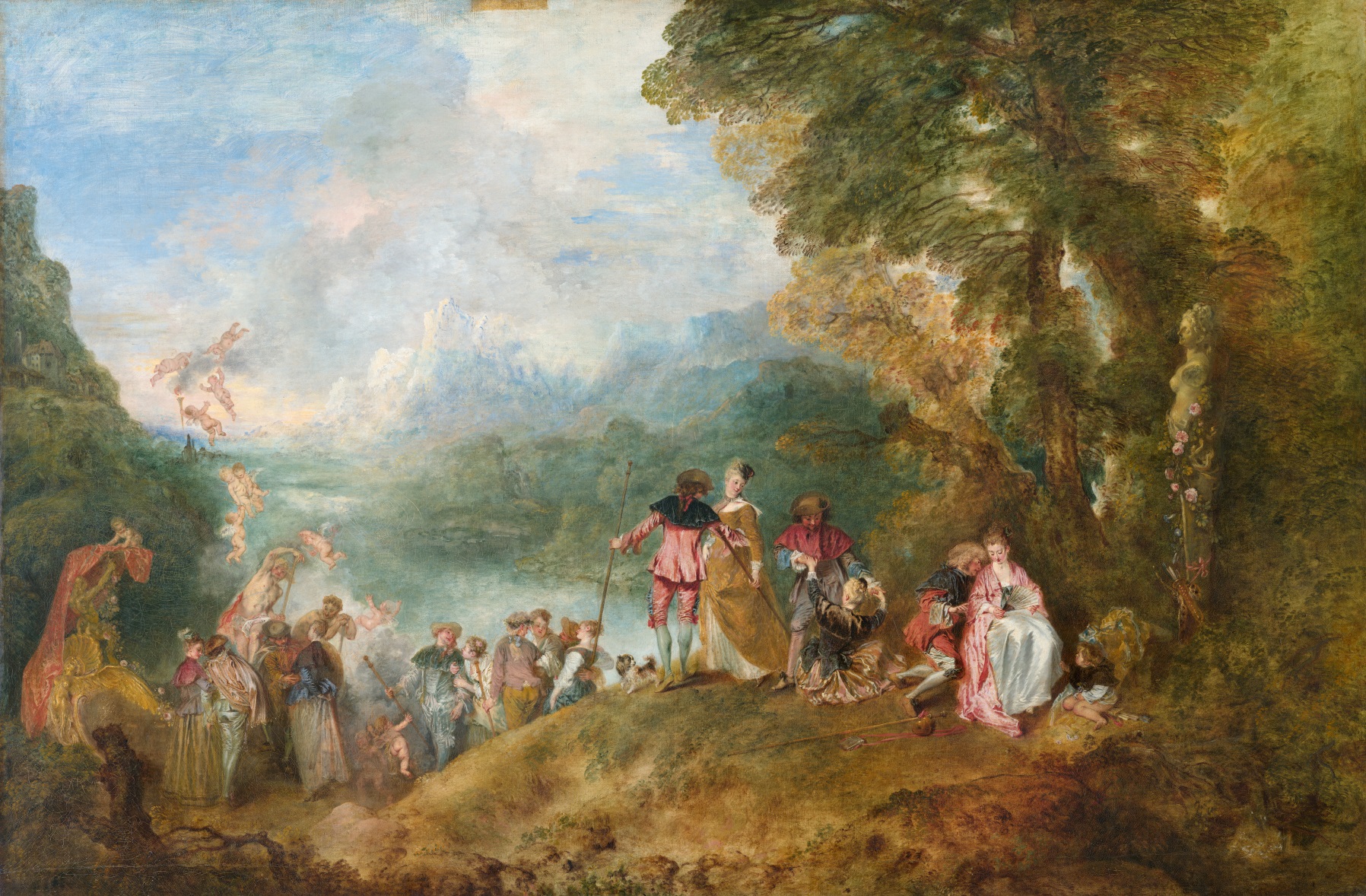 Antoine Watteau, L’embarquement pour Cythère (1717)
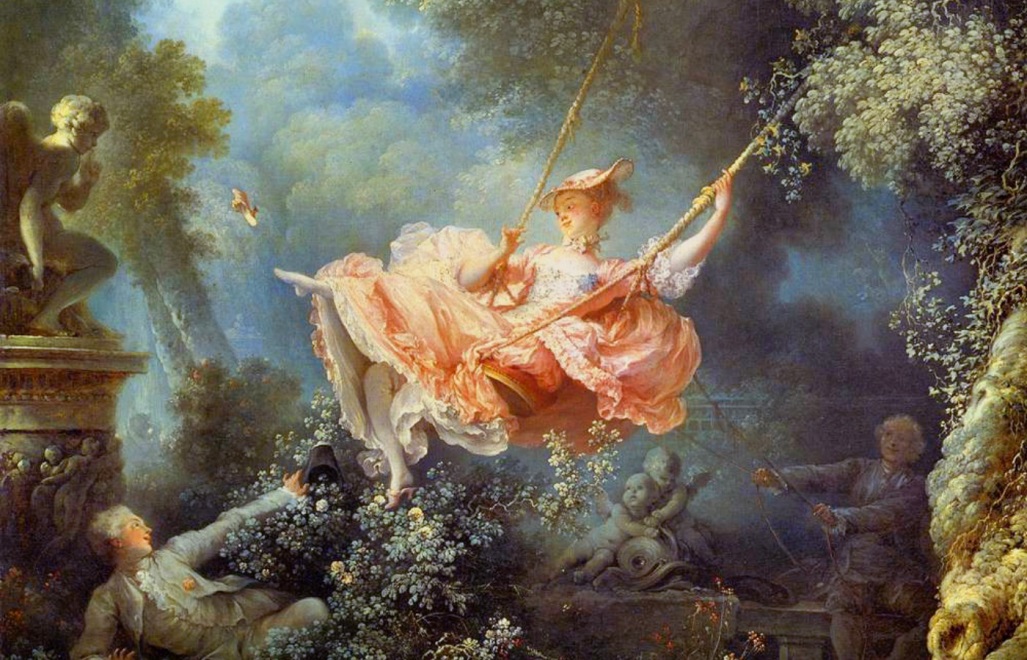 Jean-Honoré Fragonard, The Swing (c. 1767)
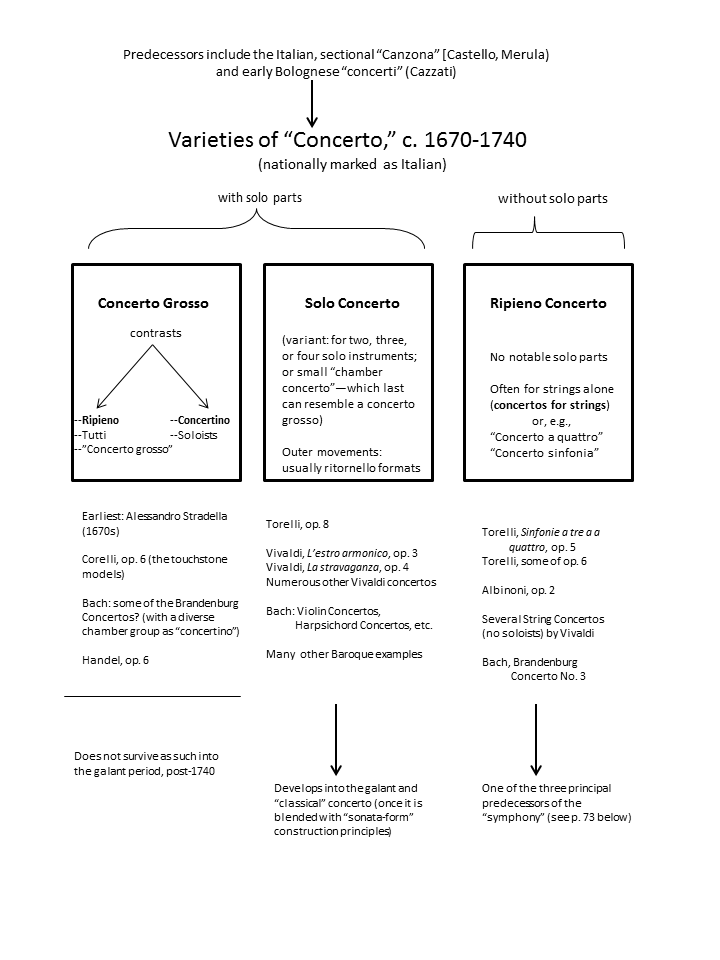 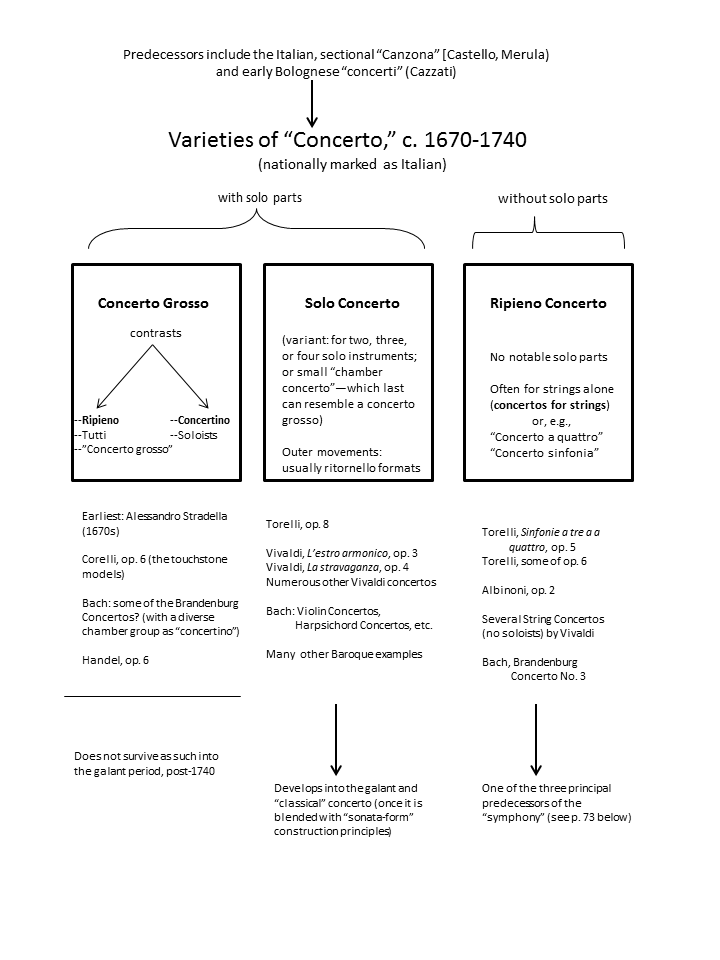 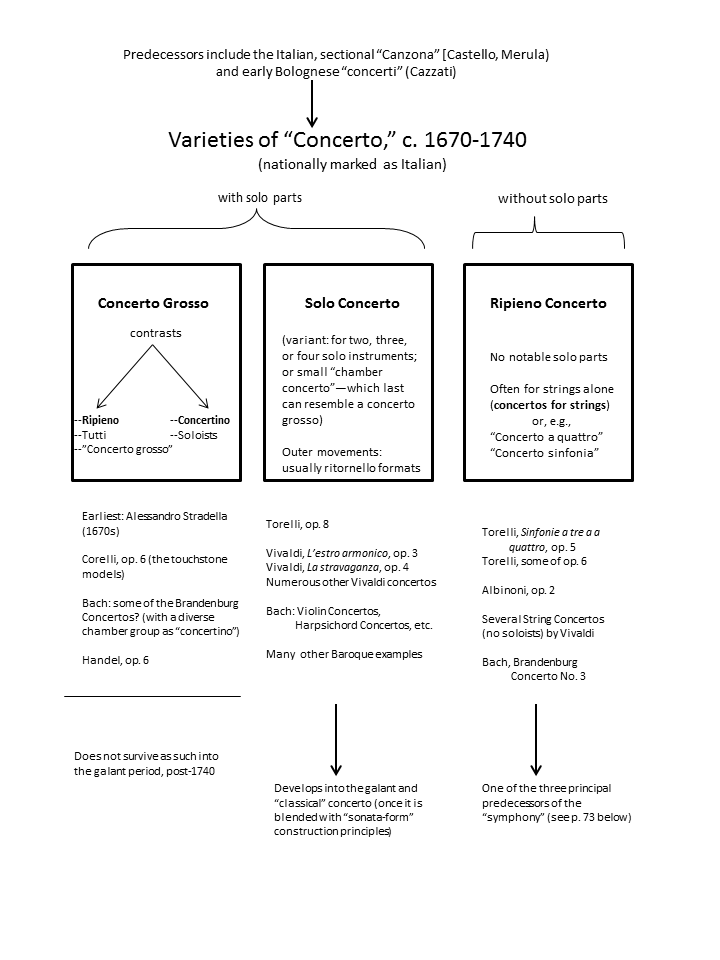 3 movements: Fast-Slow-Fast
First movement: non-binary
Third movement: often binary
The Ripieno Concerto [or “Concerto for Strings”]
Vivaldi, Concerto in G for Strings, RV 146:

Allegro
Andante
Presto (3/8, Binary format, as represented below)
I: PAC
V: PAC
.
.
.
.
.
.
.
.
The Ripieno Concerto [or “Concerto for Strings”]
J. S. Bach, Brandenburg Concerto No. 3 in G

Allegro
(Adagio)
Allegro (12/8, Binary format, as represented below)
I: PAC
IV: PAC
vi: PAC
iii: PAC
V: PAC
.
.
.
.
.
.
.
.
G                           D          (D)         e                   b              C              G
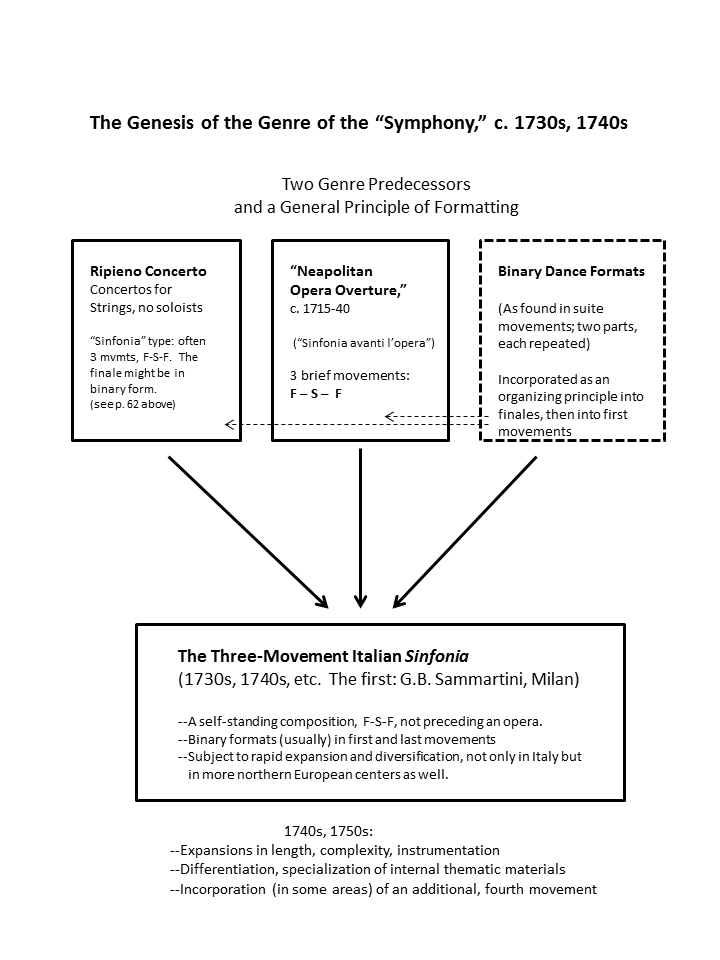 CCC
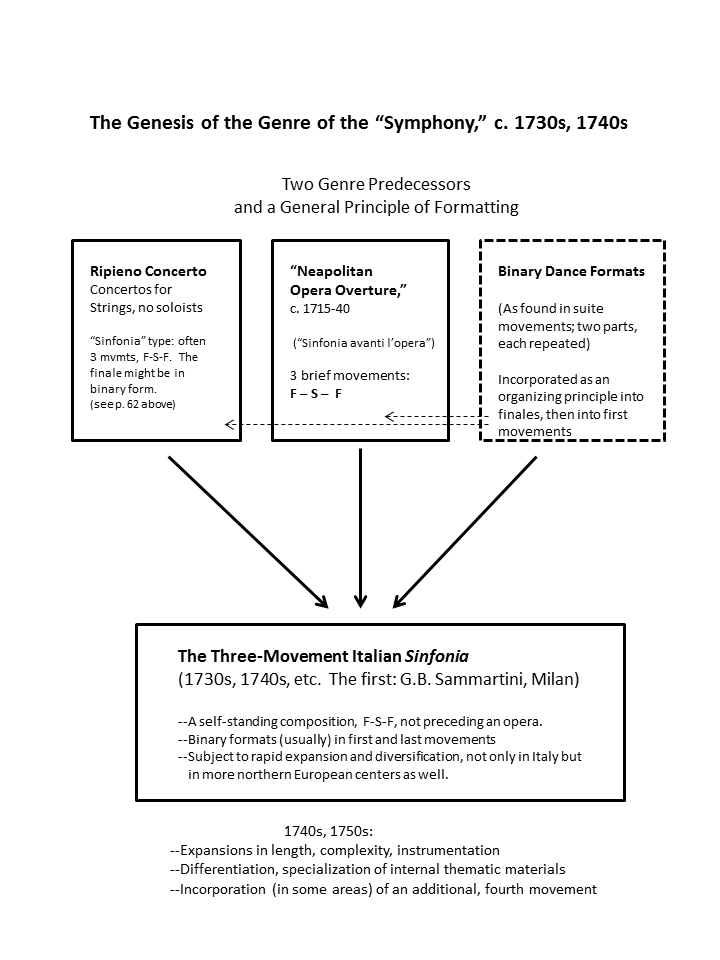 V
Italian Opera Seria – The Sinfonia avanti l’opera (F-S-F)
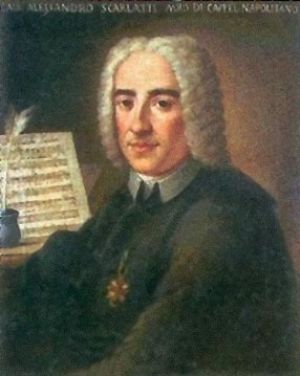 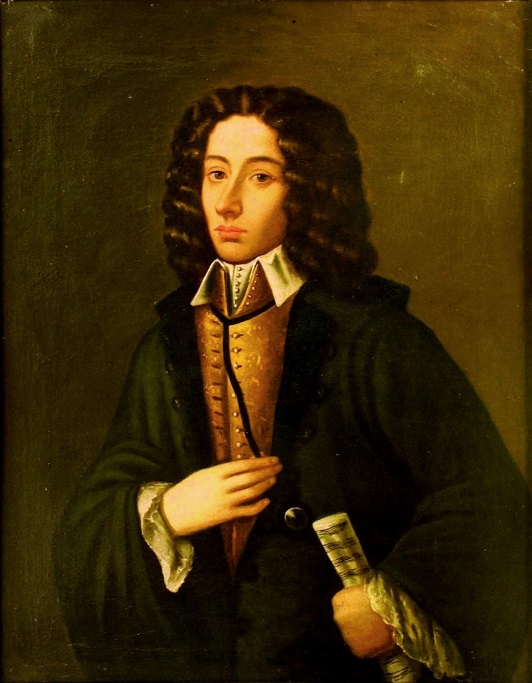 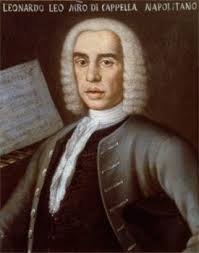 Scarlatti (1660-1725)                       Pergolesi (1710-36)                        Leo (1694-1744)
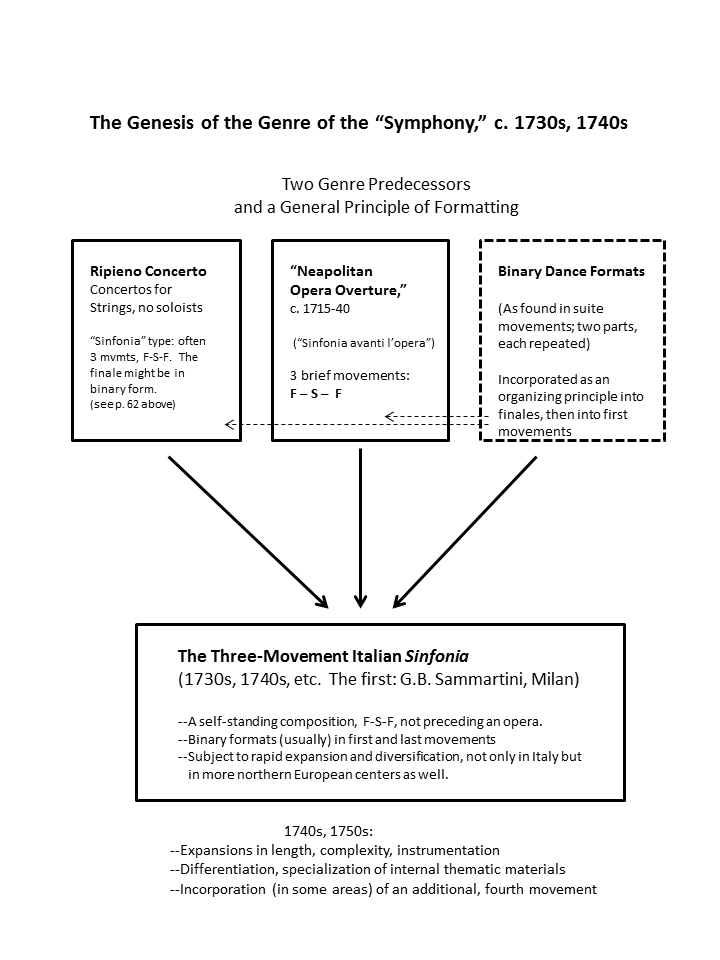 V
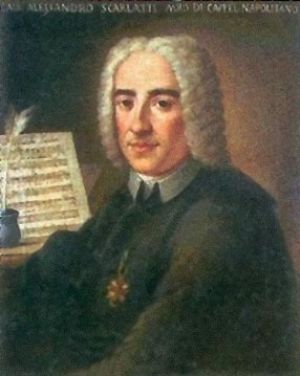 Sinfonia [Overture] to La Griselda (Rome, 1721)




Three Sections [tempi, or “movements”]


Presto
Adagio
Presto (6/8, binary format)
Alessandro Scarlatti (1660-1725)
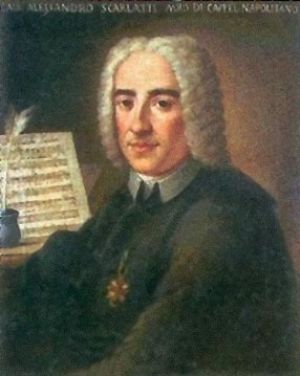 Sinfonia [Overture] to La Griselda (Rome, 1721)




Three Sections [tempi, or “movements”]


Presto
Adagio
Presto (6/8, binary format)
Alessandro Scarlatti (1660-1725)
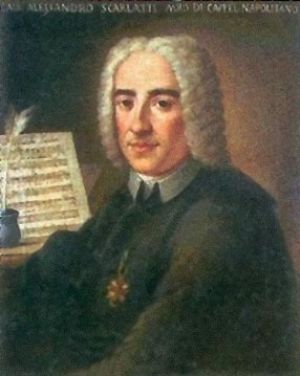 Sinfonia [Overture] to La Griselda (Rome, 1721)




Three Sections [tempi, or “movements”]


Presto
Adagio
Presto (6/8, binary format)
Alessandro Scarlatti (1660-1725)
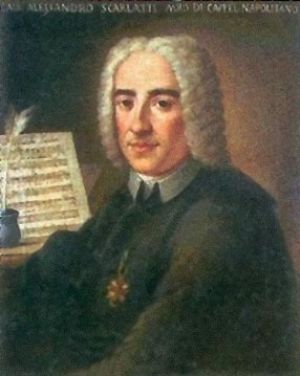 Sinfonia [Overture] to La Griselda (Rome, 1721)




Three Sections [tempi, or “movements”]


Presto
Adagio
Presto (6/8, binary format)
V: PAC
I: PAC
.
.
.
.
.
.
.
.
Alessandro Scarlatti (1660-1725)
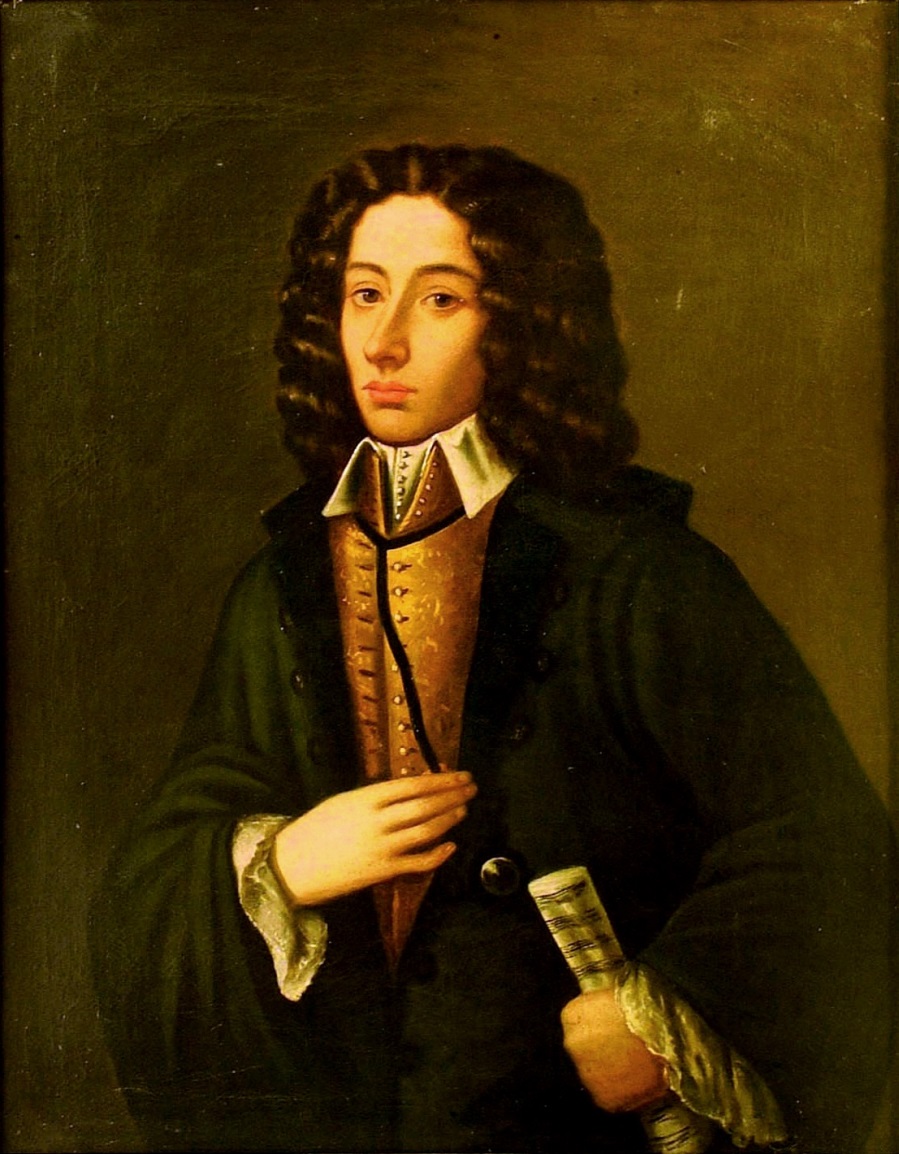 Giovanni Battista Pergolesi, Sinfonia [Overture] 
to L’Olimpiade (1735)
Pergolesi (1710-36)
Composer of the First Self-Standing [Independent] Set of Pieces
Labeled as Sinfonie [“Symphonies”]:
Milan, 1730s, 1740s
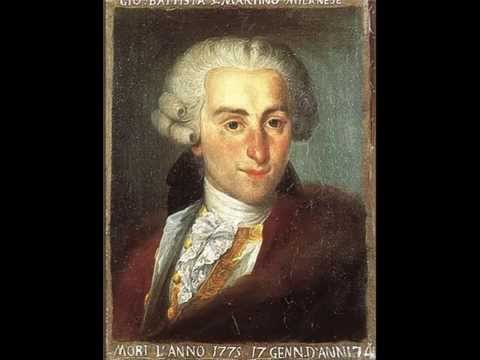 Giovanni Battista Sammartini (1700/01-1775)
Sammartini, later 1730s, 1740s: Rise of the Independent Sinfonia
Sammartini, later 1730s, 1740s: Rise of the Independent Sinfonia
Not associated with the theater (opera)
Sammartini, later 1730s, 1740s: Rise of the Independent Sinfonia
Not associated with the theater (opera)

Three movements, F-S-F
Sammartini, later 1730s, 1740s: Rise of the Independent Sinfonia
Not associated with the theater (opera)

Three movements, F-S-F

First and last movements: Binary Format
Sammartini, later 1730s, 1740s: Rise of the Independent Sinfonia
Not associated with the theater (opera)

Three movements, F-S-F

First and last movements: Binary Format
Sammartini, later 1730s, 1740s: Rise of the Independent Sinfonia
Not associated with the theater (opera)

Three movements, F-S-F

First and last movements: Binary Format

Lightness, simplicity in outer movements (galant)
Sammartini, later 1730s, 1740s: Rise of the Independent Sinfonia
Not associated with the theater (opera)

Three movements, F-S-F

First and last movements: Binary Format

Lightness, simplicity in outer movements (galant)

Finale: often in triple time (gigue or minuet topic)
Composer of the First Self-Standing [Independent] Set of Pieces
Labeled as Sinfonie [“Symphonies”]:
Milan, 1730s, 1740s
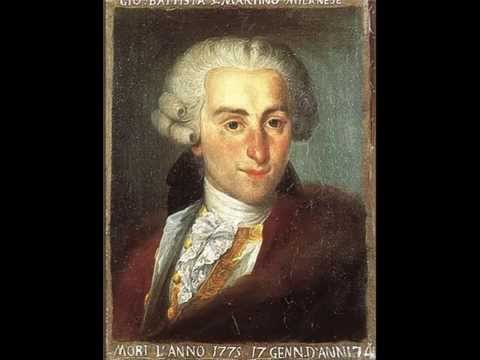 Giovanni Battista Sammartini (1700/01-1775)